Distributing Products Quickly and Effectly
Dr. Péter POPOVICS PhD.
Assistant professor, coach
Dept. Enterprise DevelopmentTeam Academy Debrecen
By：Ruan Xinyu
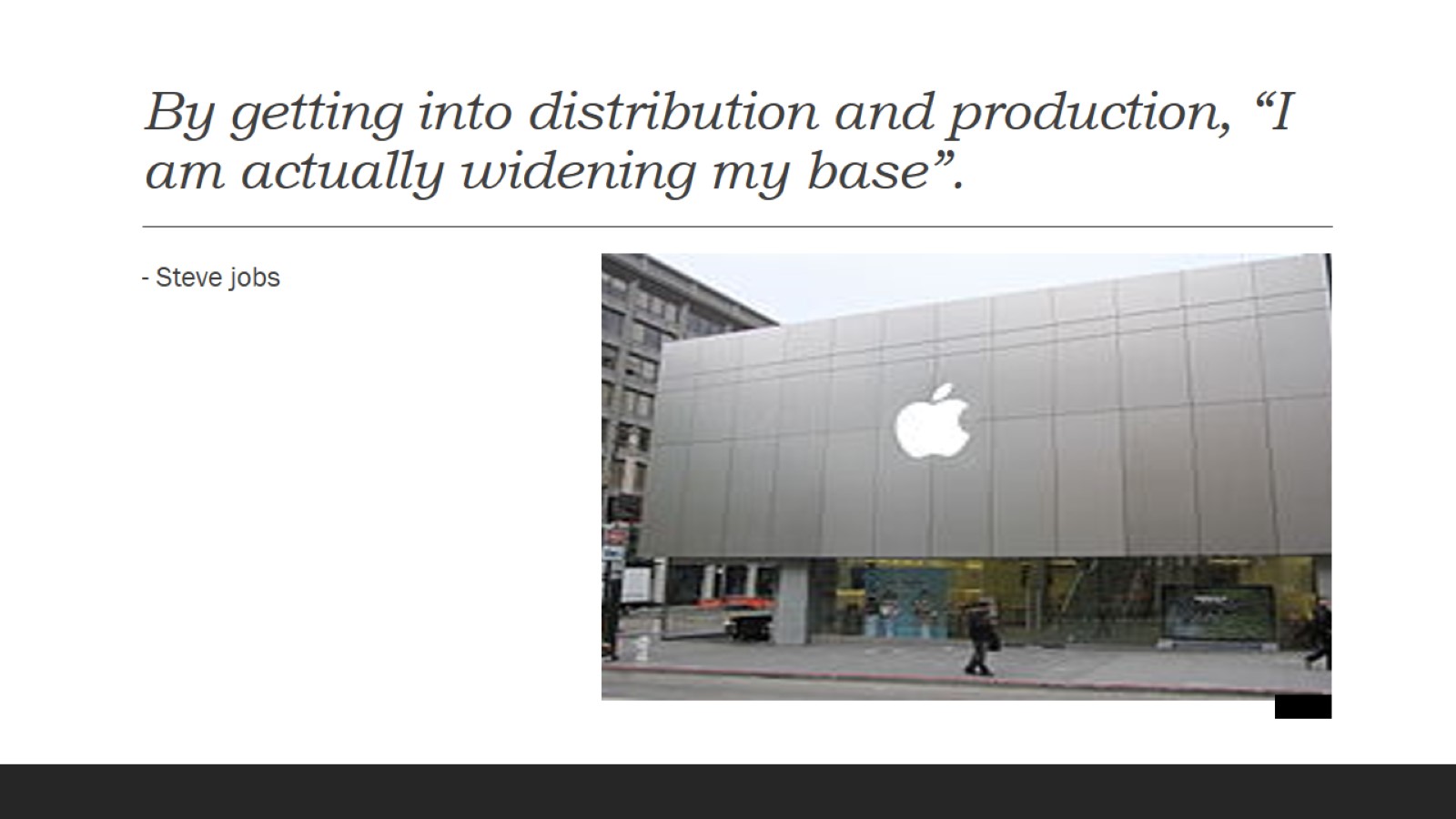 By getting into distribution and production, “I am actually widening my base”.
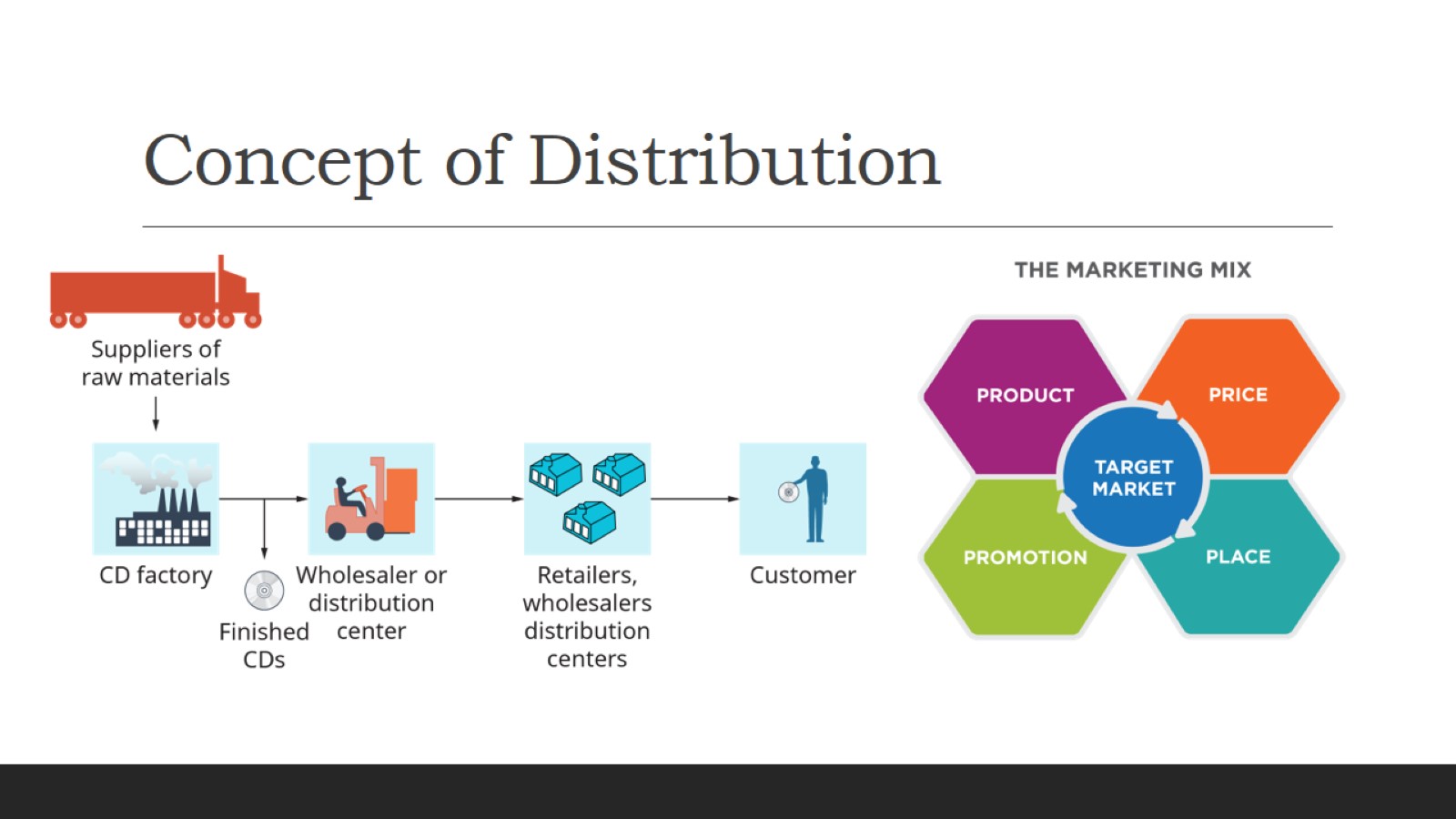 Concept of Distribution
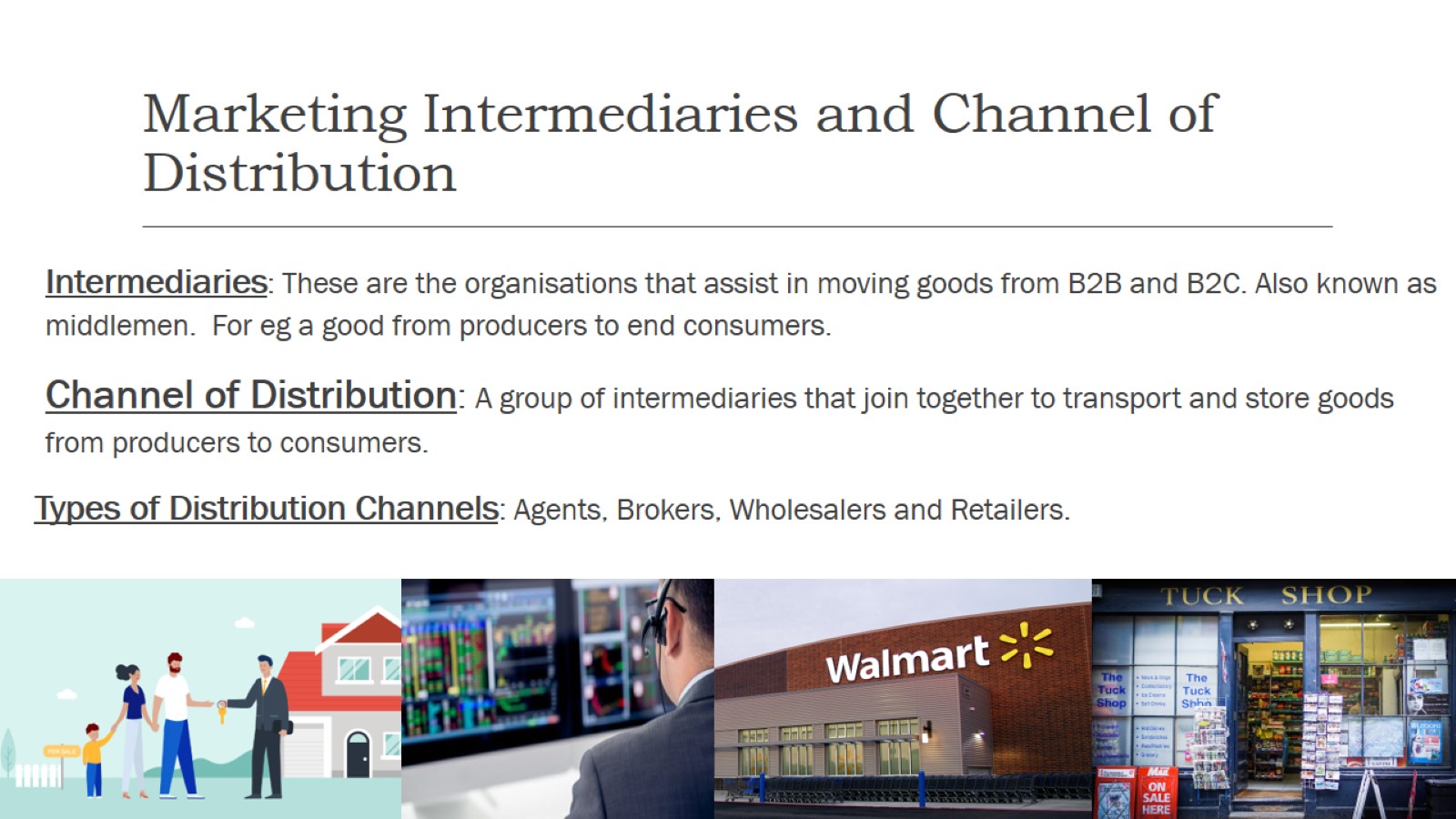 Marketing Intermediaries and Channel of Distribution
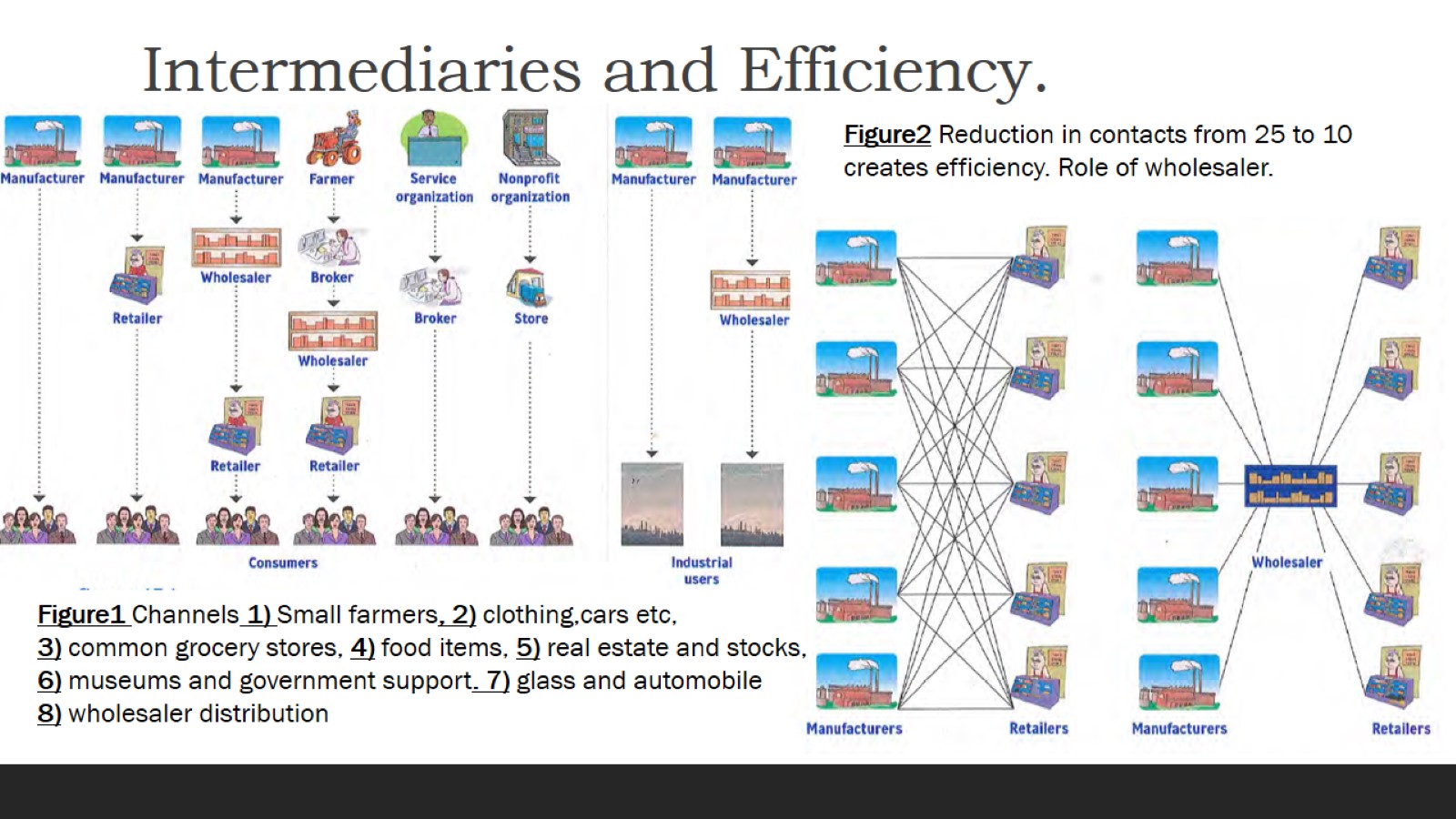 Intermediaries and Efficiency.
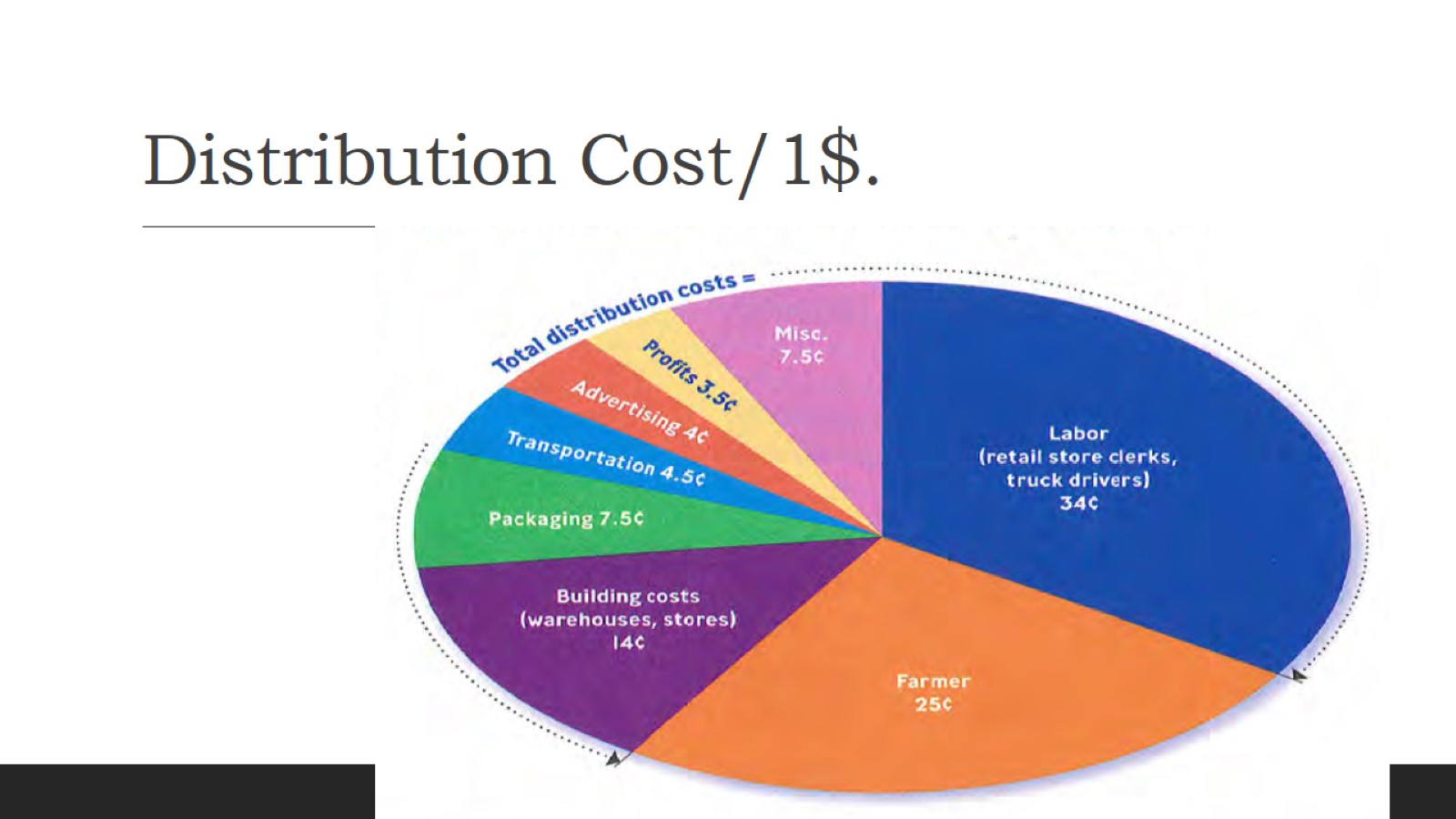 Distribution Cost/1$.
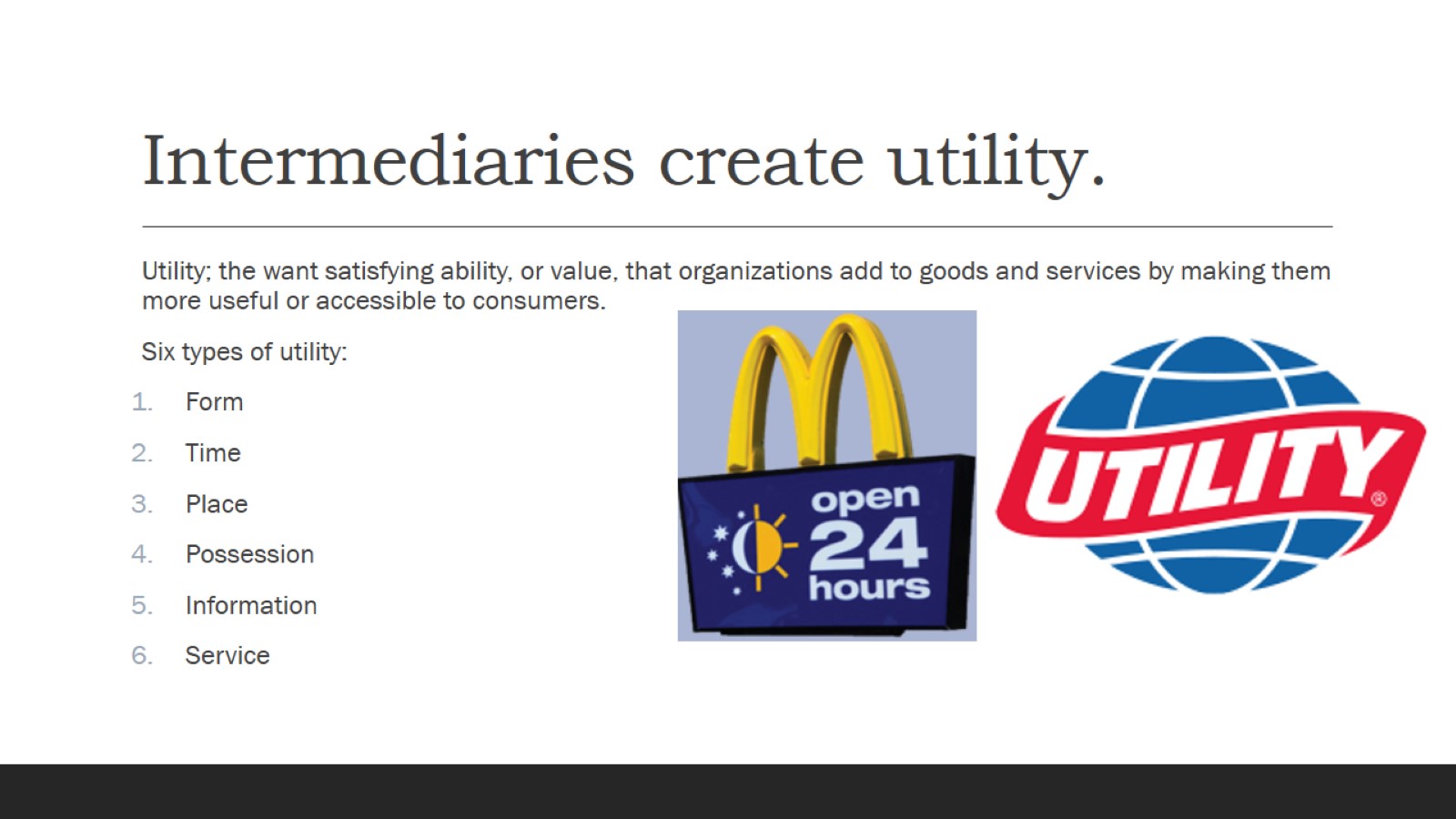 Intermediaries create utility.
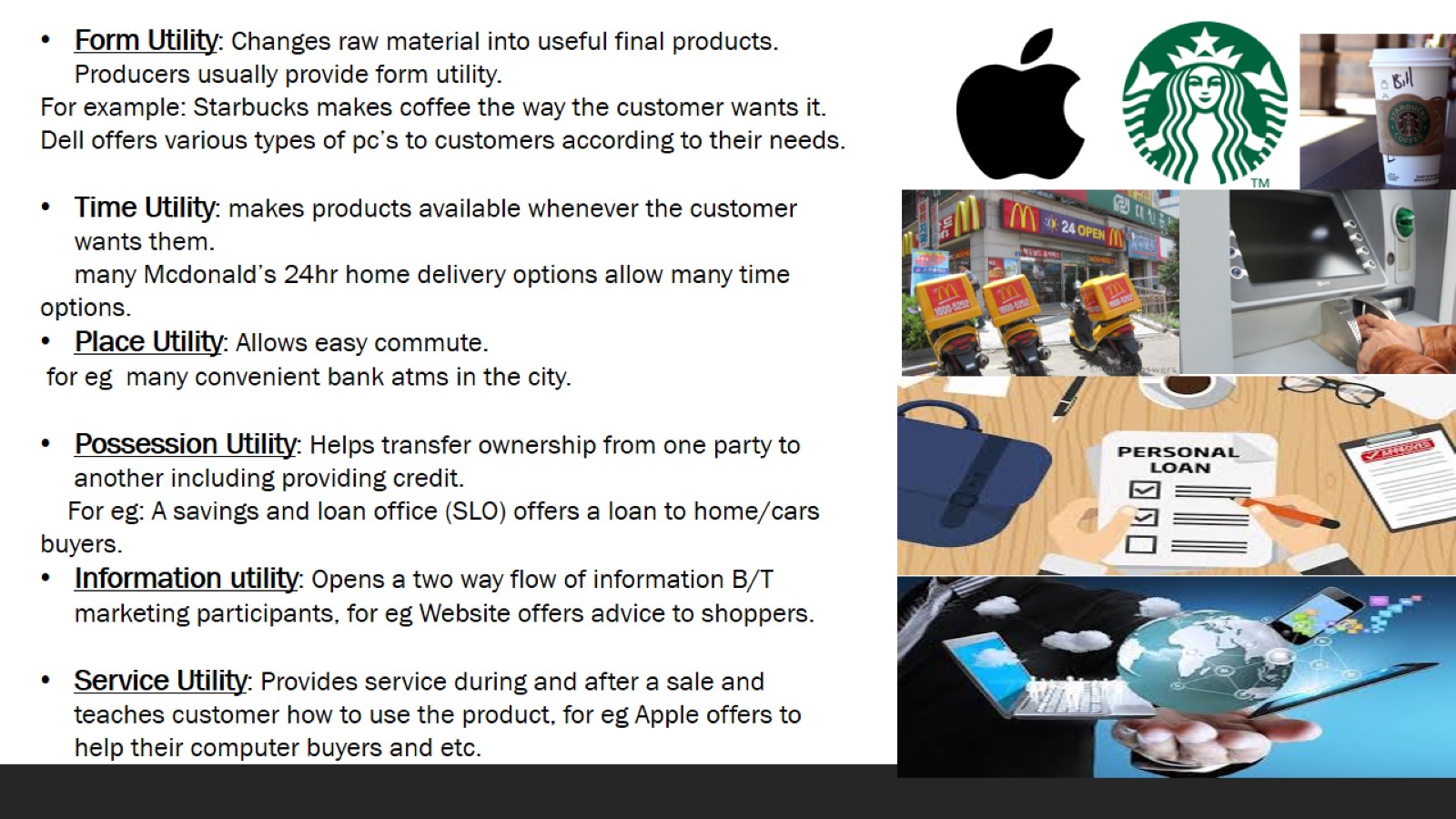 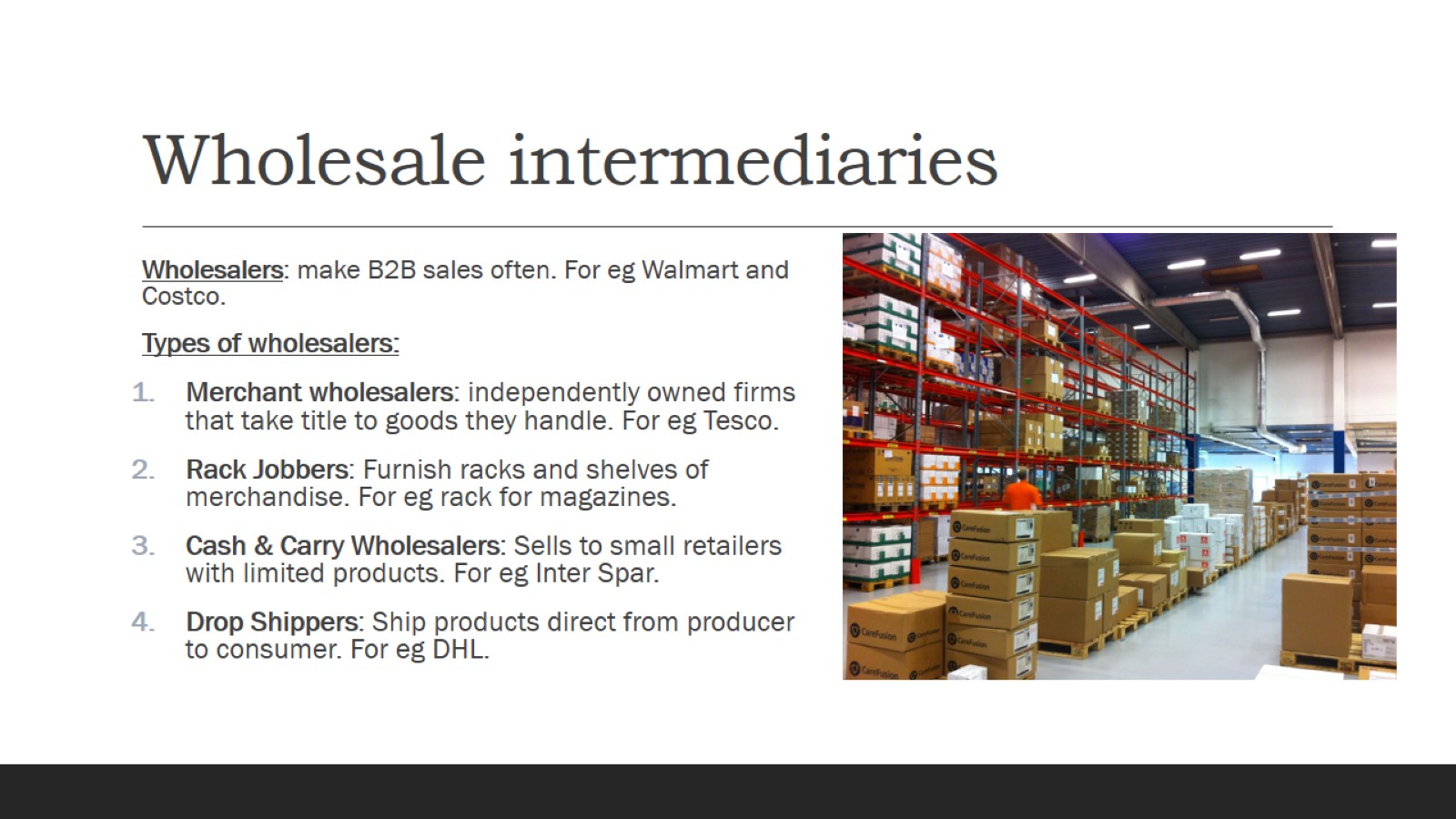 Wholesale intermediaries
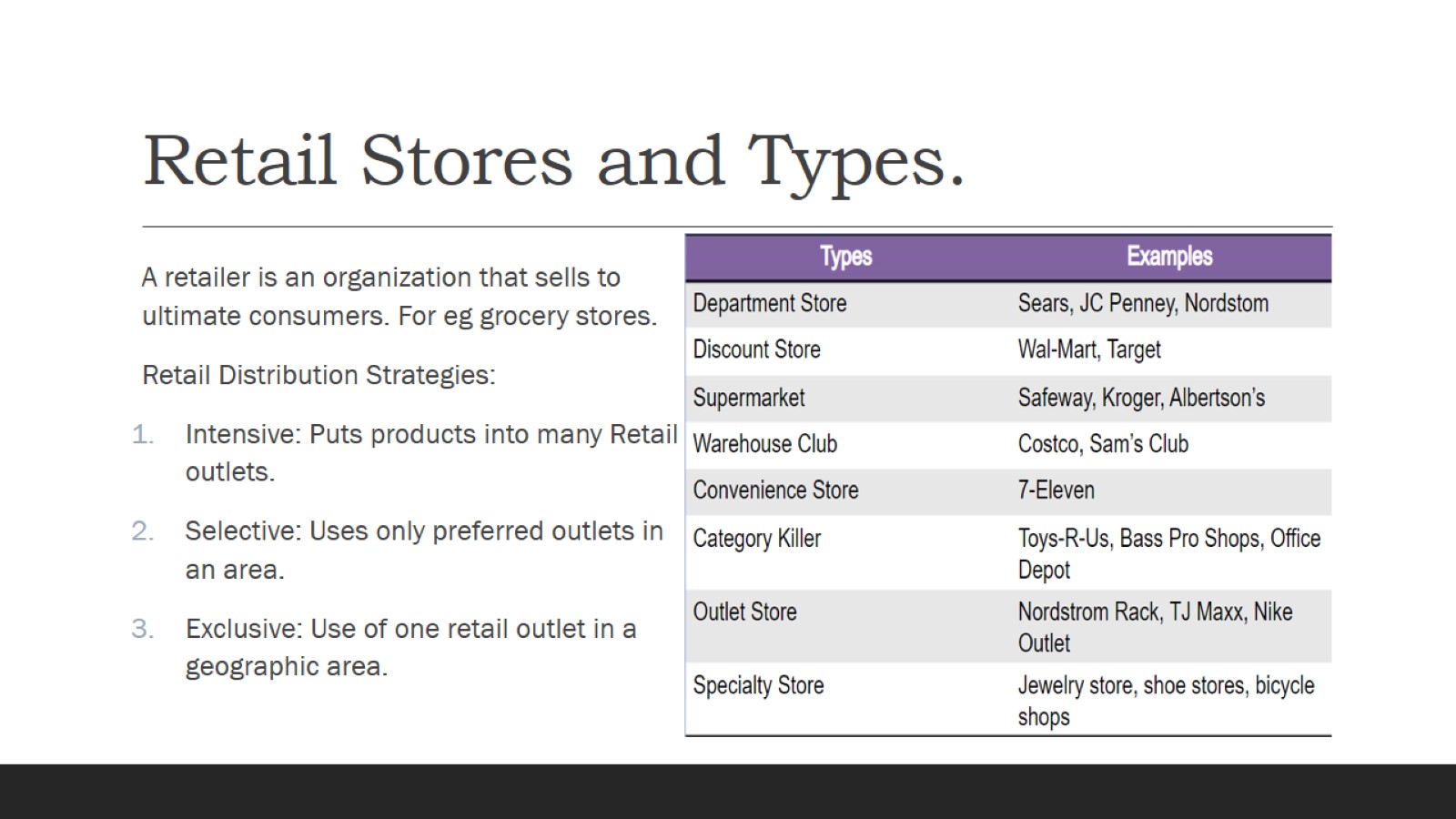 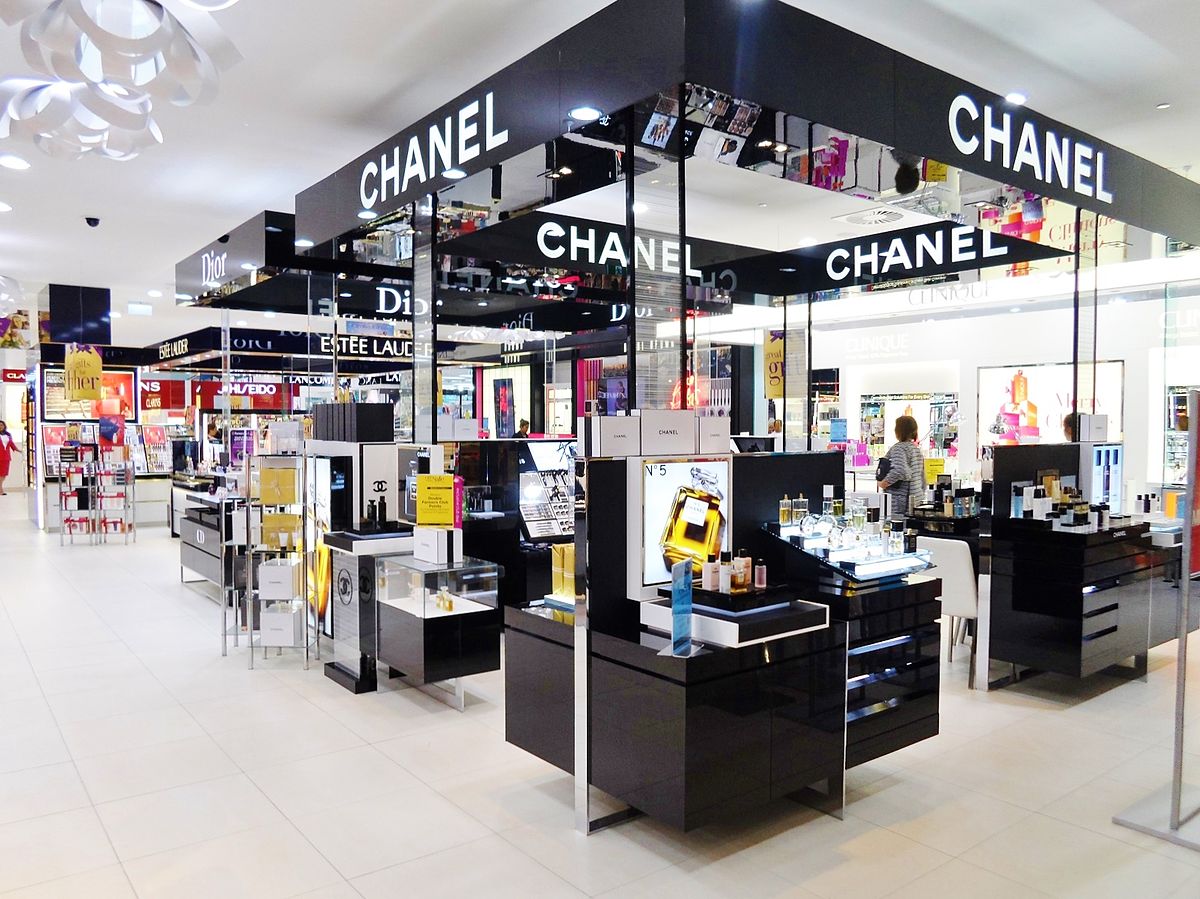 Retail Stores and Types.
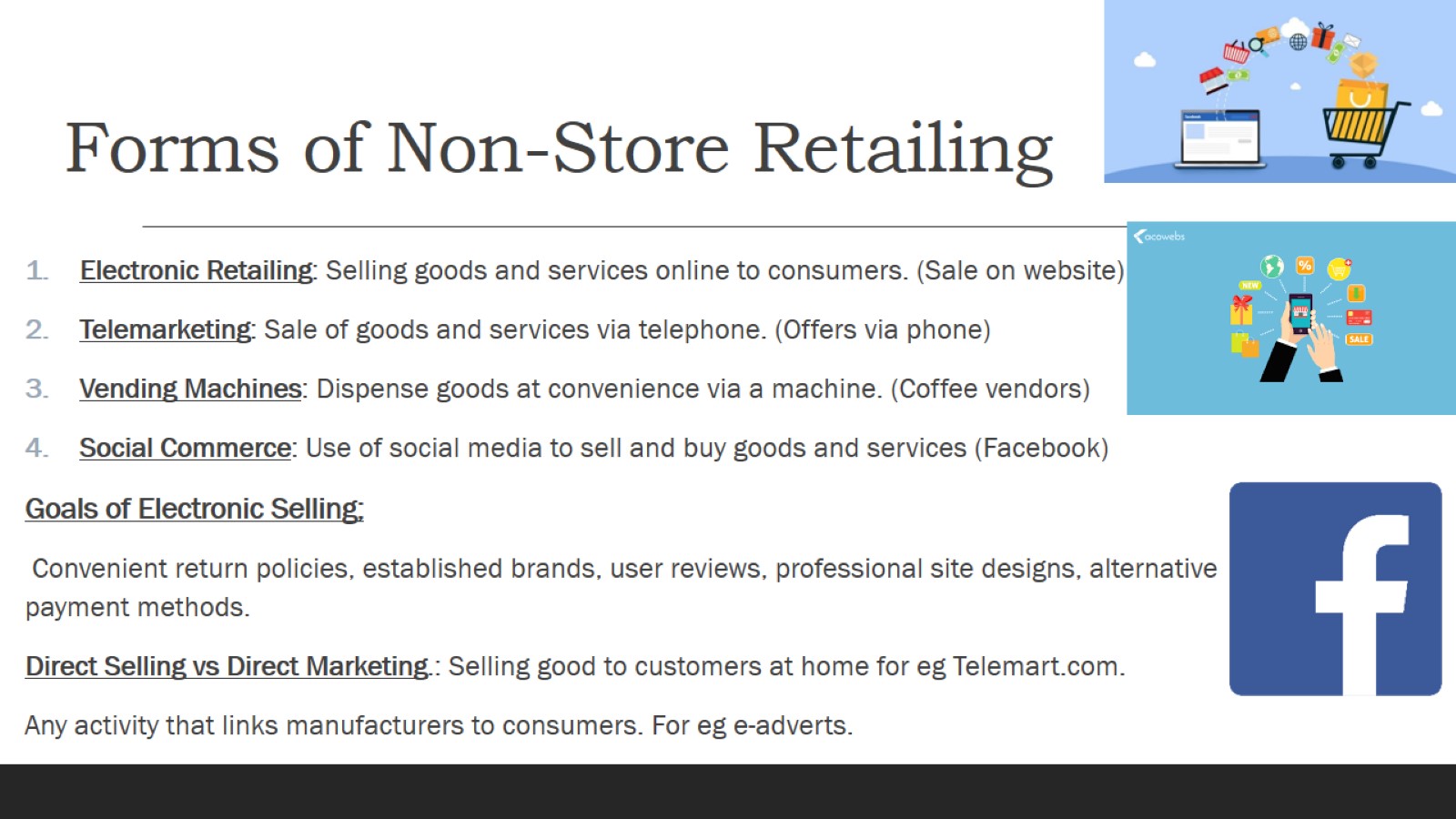 Forms of Non-Store Retailing
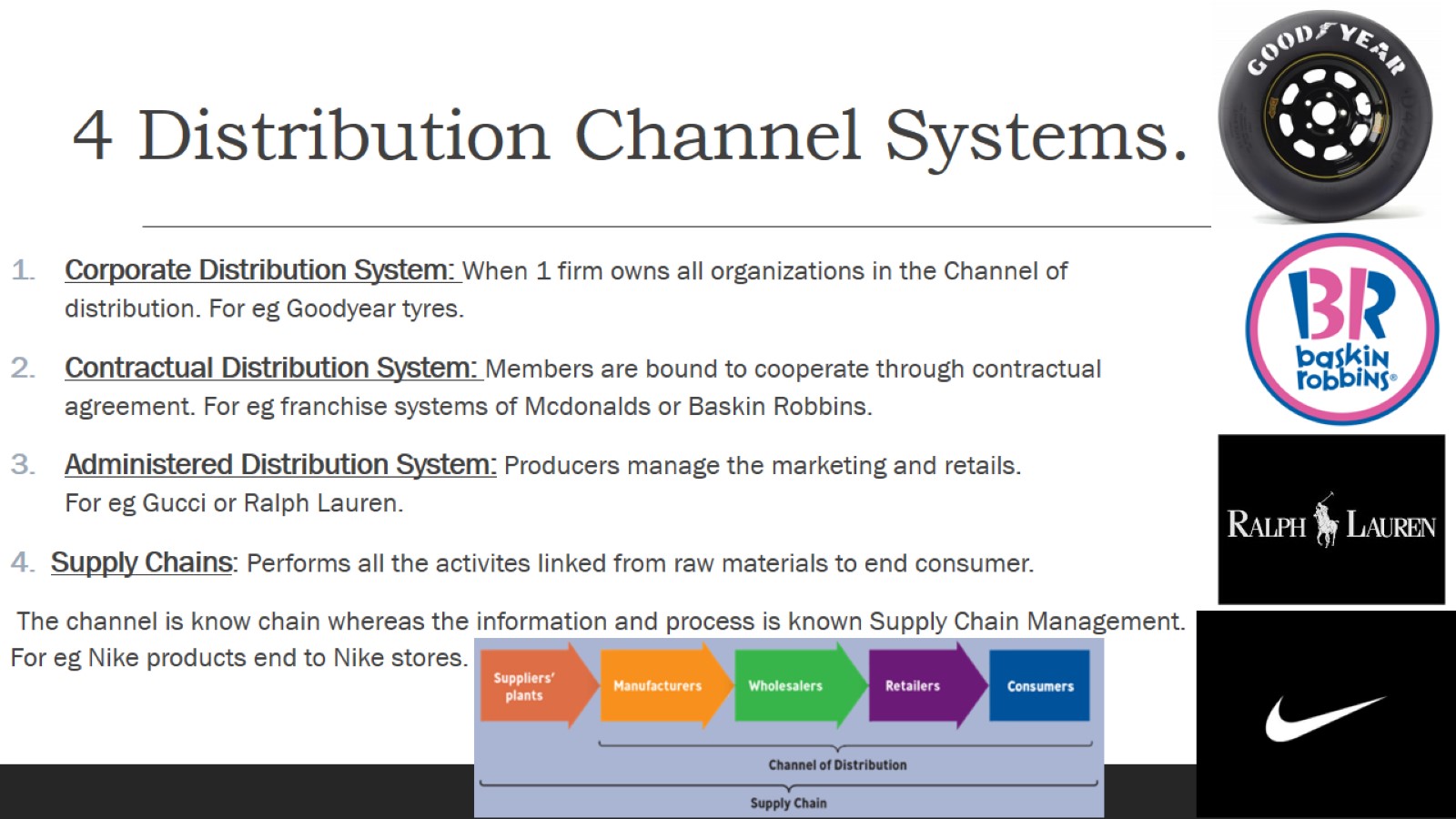 4 Distribution Channel Systems.
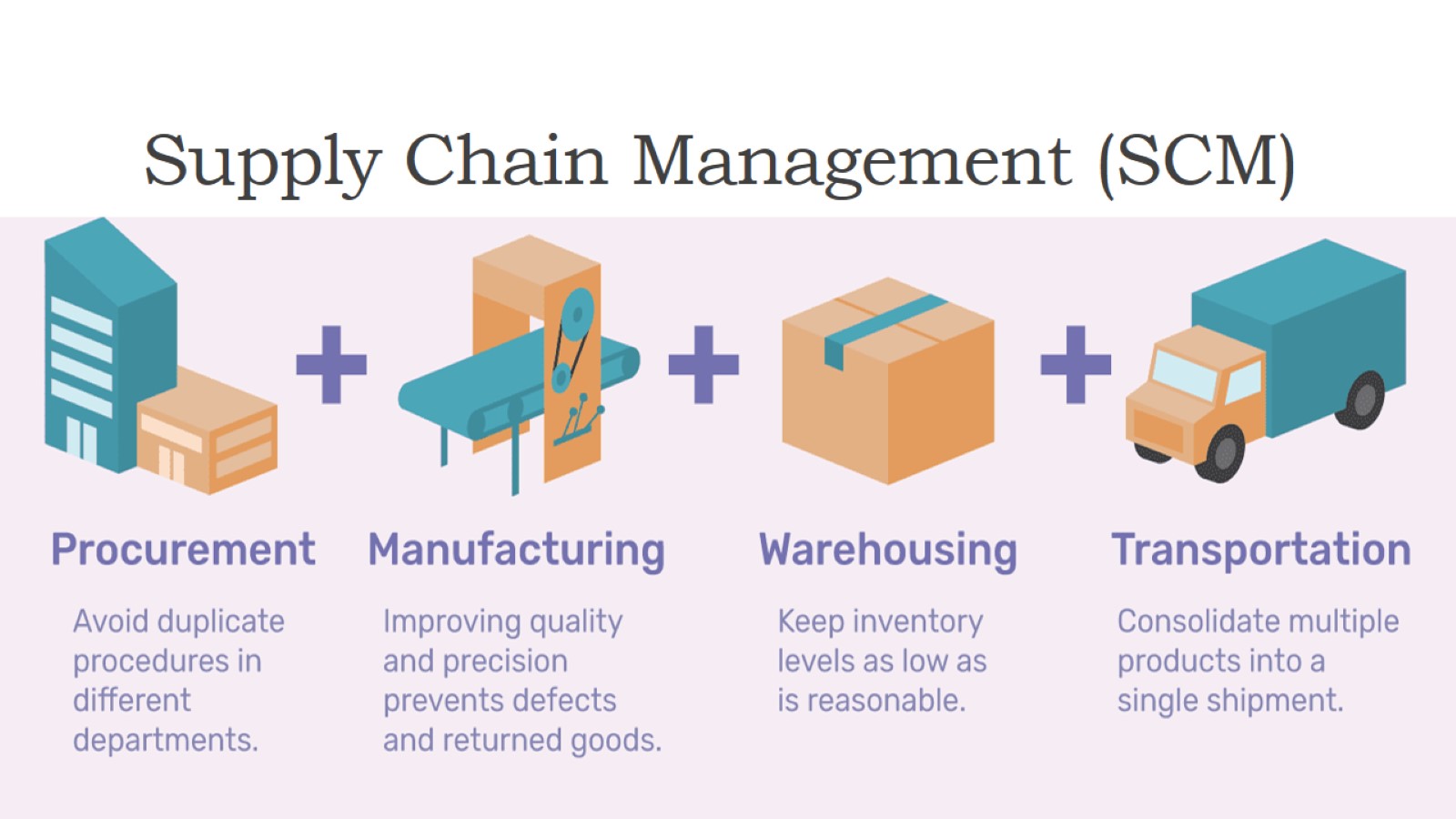 Supply Chain Management (SCM)
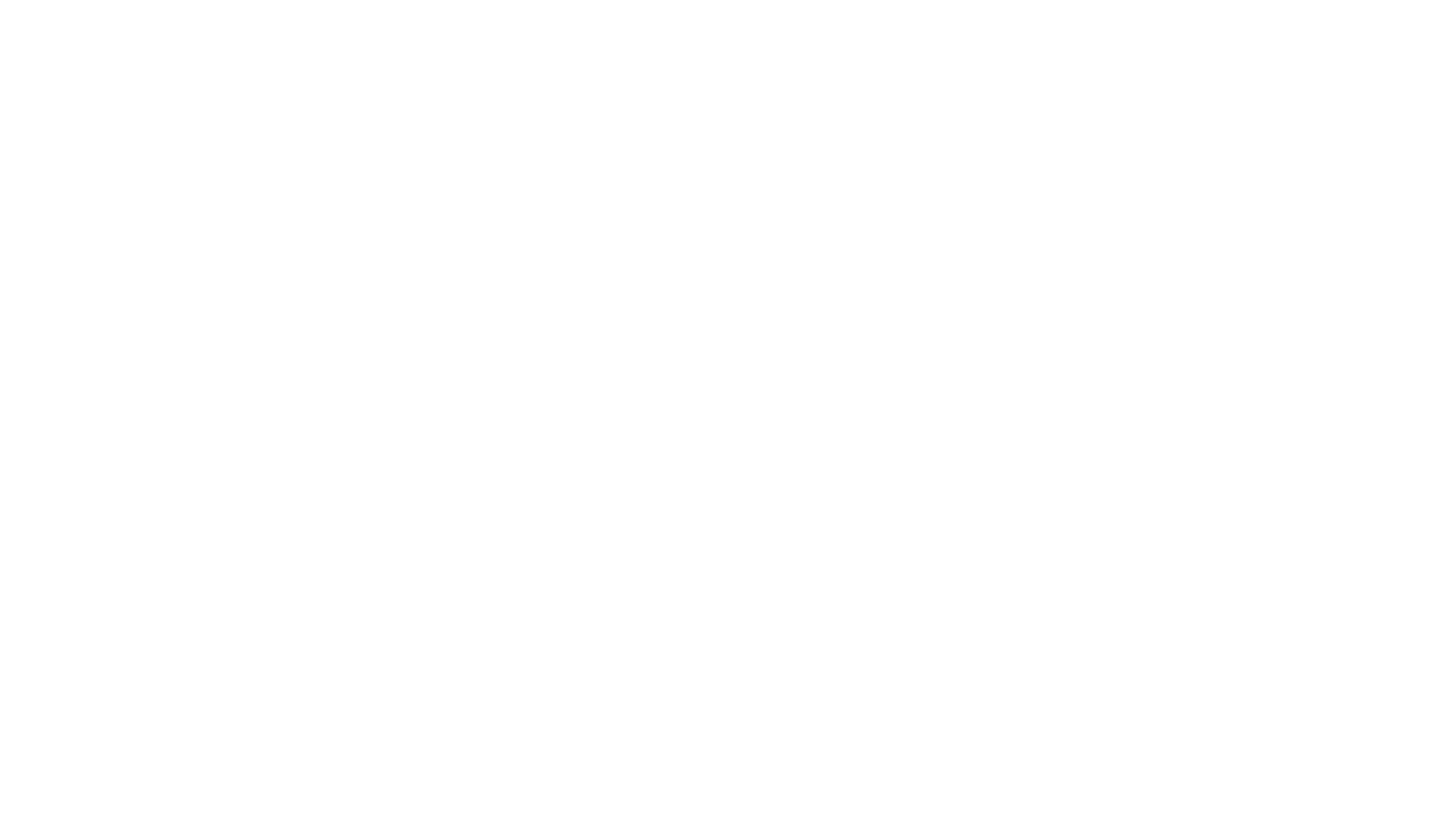 Modes of Logistics
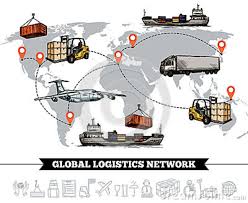 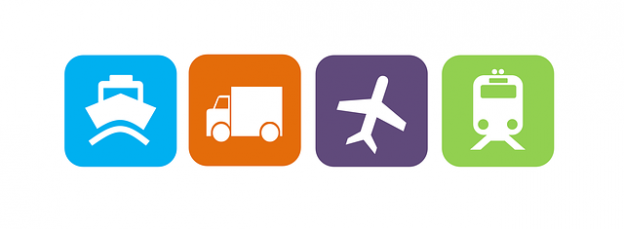 Truck Freight — Road Transportation. ...
Ship — Marine Transportation. ...
Train — Rail Transportation. ...
Plane — Air Transportation.
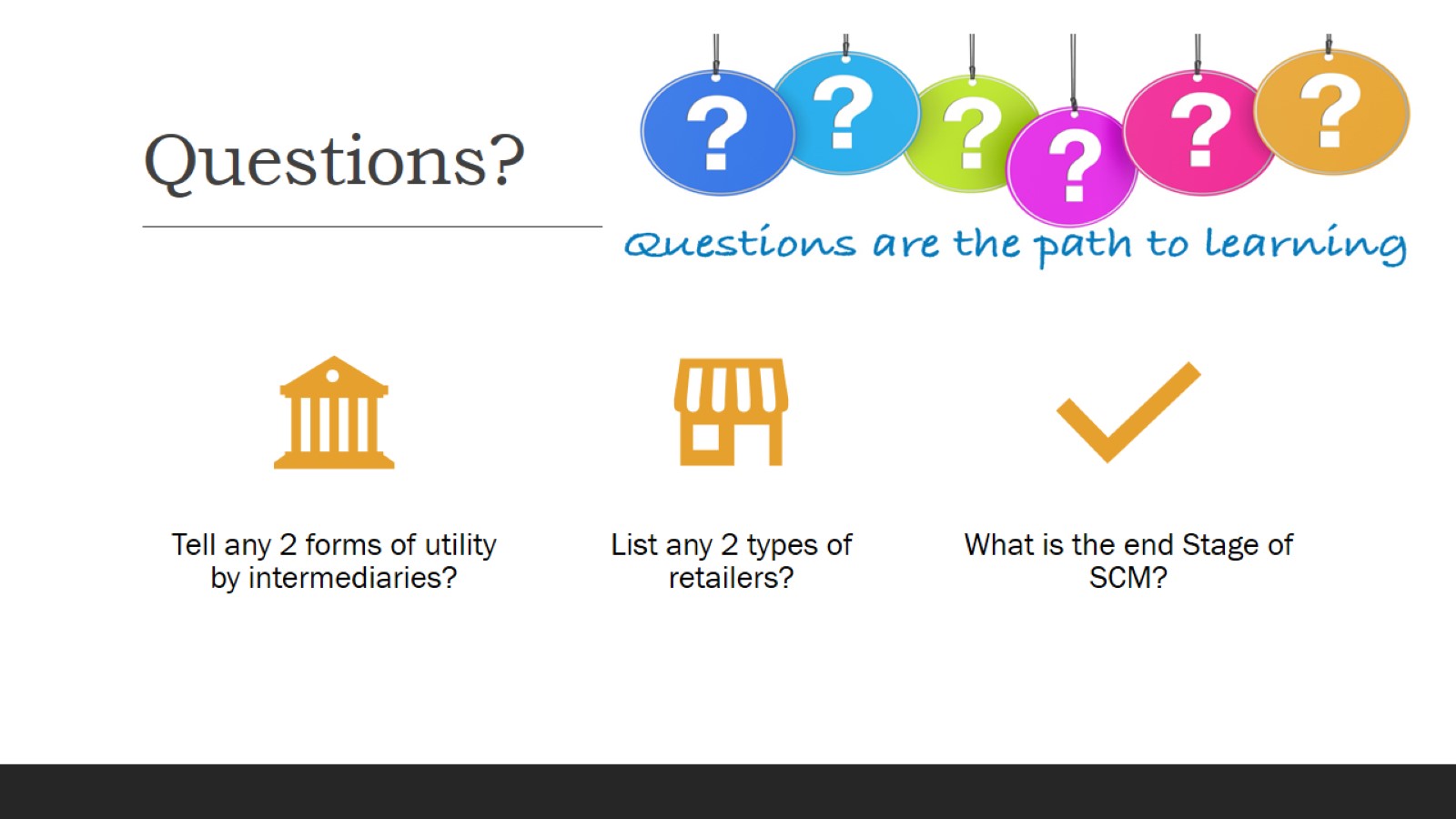 Questions?
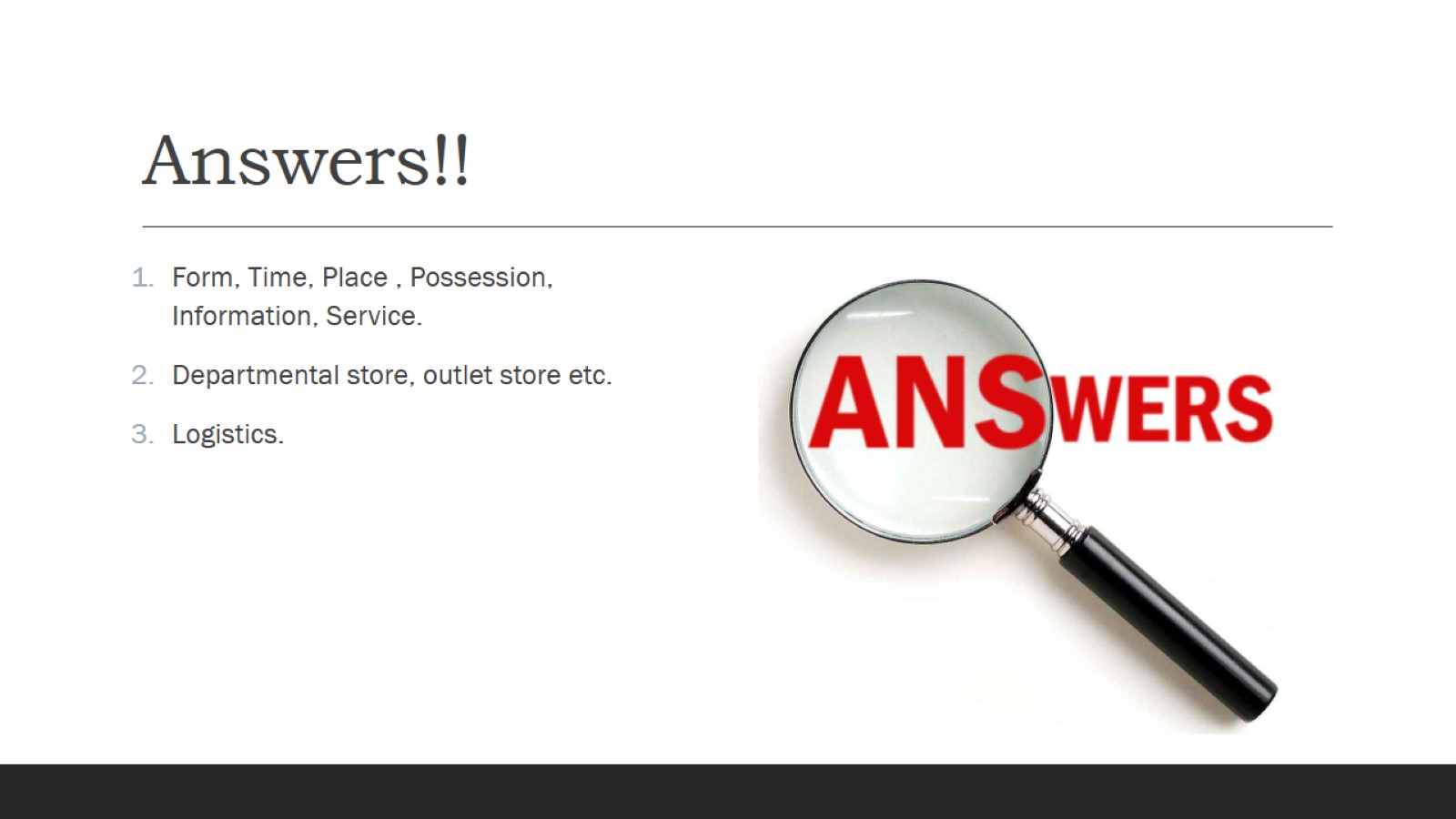 Answers!!
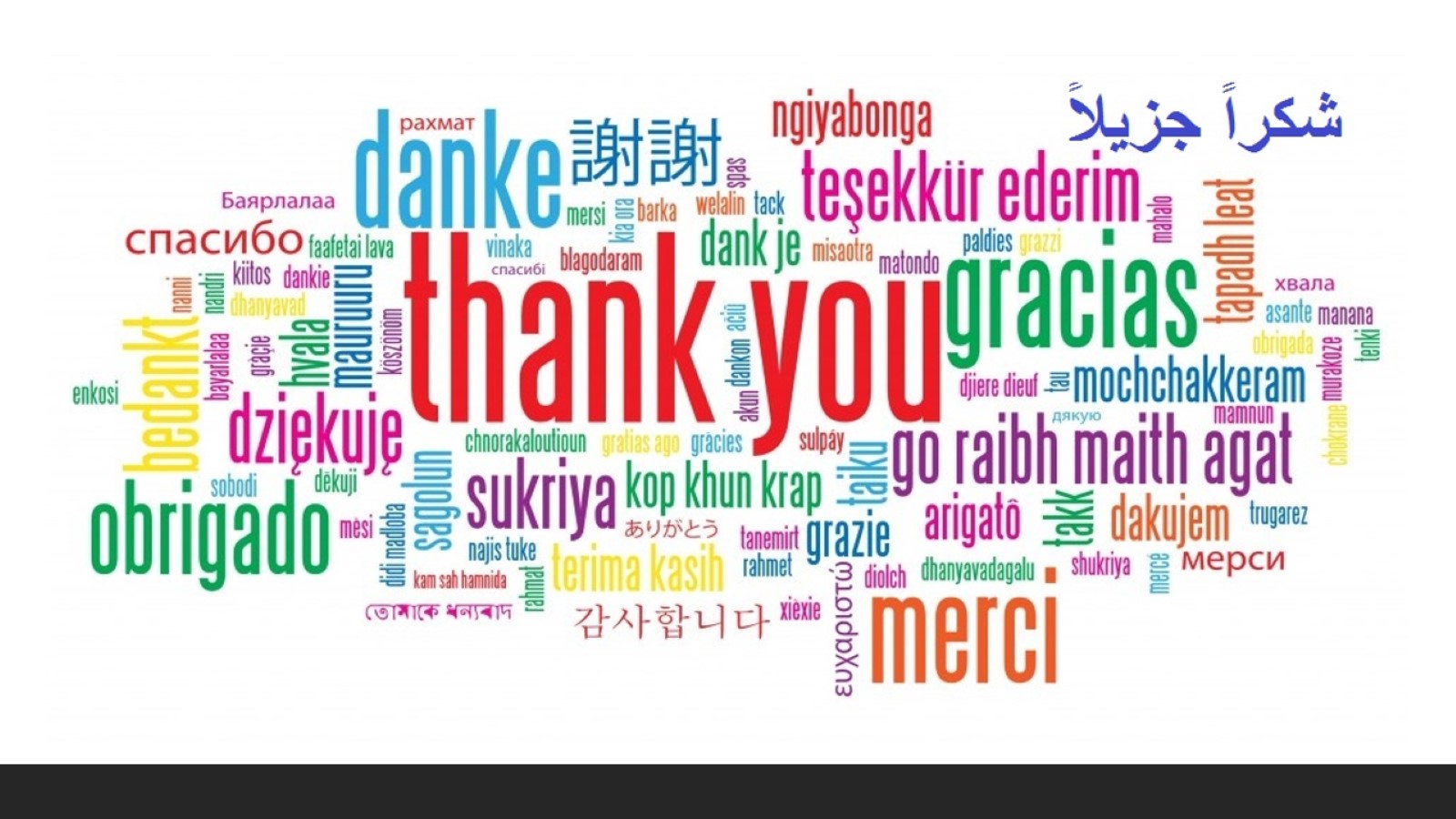